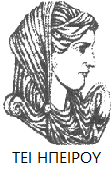 Ελληνική Δημοκρατία
Τεχνολογικό Εκπαιδευτικό Ίδρυμα Ηπείρου
Αντικειμενοστραφής Προγραμματισμός
Ενότητα 2 : Ελεγχόμενη ροή προγράμματος

Ιωάννης Τσούλος
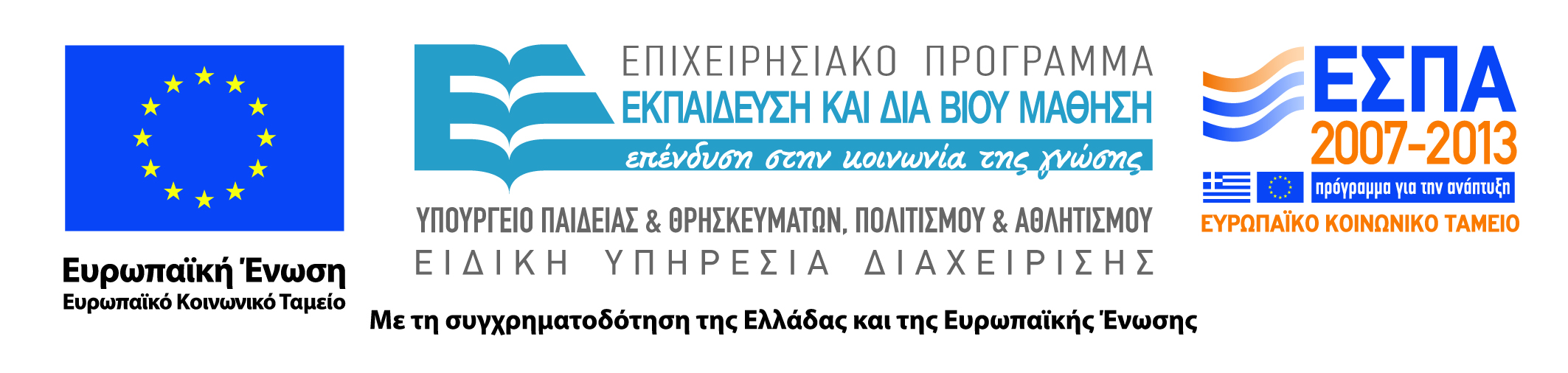 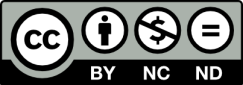 Ανοιχτά Ακαδημαϊκά Μαθήματα στο ΤΕΙ Ηπείρου
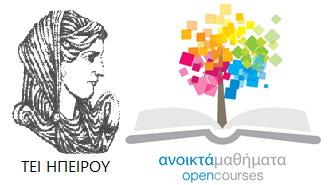 Τμήμα Μηχανικών Πληροφορικής Τ.Ε
Αντικειμενοστραφής Προγραμματισμός
Ενότητα 2 : Ελεγχόμενη ροή προγράμματος

Ιωάννης Τσούλος
Επίκουρος Καθηγητής
Άρτα, 2015
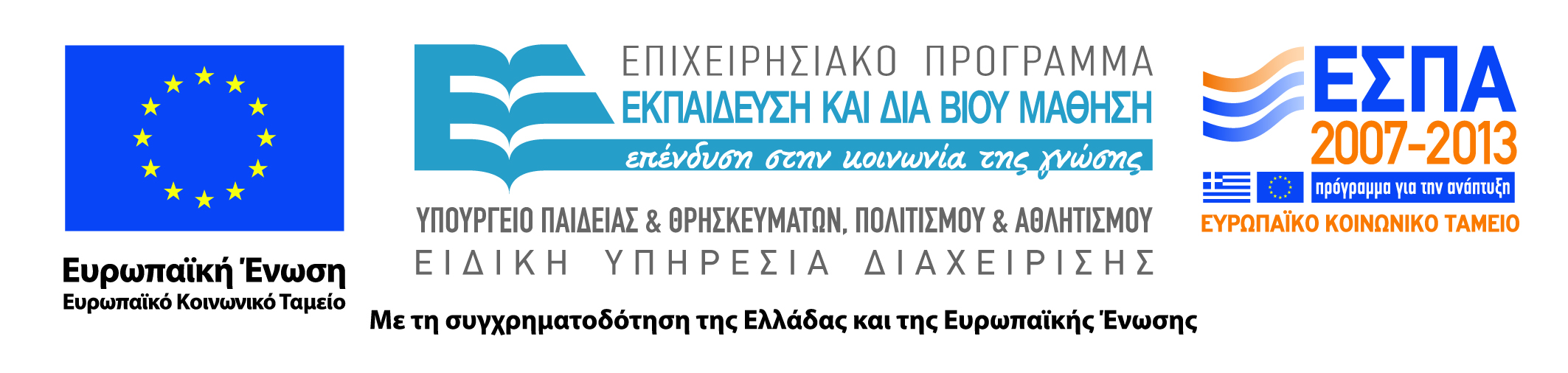 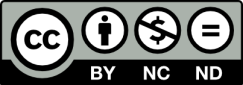 Άδειες Χρήσης
Το παρόν εκπαιδευτικό υλικό υπόκειται σε άδειες χρήσης Creative Commons. 
Για εκπαιδευτικό υλικό, όπως εικόνες, που υπόκειται σε άλλου τύπου άδειας χρήσης, η άδεια χρήσης αναφέρεται ρητώς.
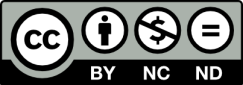 3
Χρηματοδότηση
Το έργο υλοποιείται στο πλαίσιο του Επιχειρησιακού Προγράμματος «Εκπαίδευση και Δια Βίου Μάθηση» και συγχρηματοδοτείται από την Ευρωπαϊκή Ένωση (Ευρωπαϊκό Κοινωνικό Ταμείο) και από εθνικούς πόρους.
Το έργο «Ανοικτά Ακαδημαϊκά Μαθήματα στο TEI Ηπείρου» έχει χρηματοδοτήσει μόνο τη αναδιαμόρφωση του εκπαιδευτικού υλικού.
Το παρόν εκπαιδευτικό υλικό έχει αναπτυχθεί στα πλαίσια του εκπαιδευτικού έργου του διδάσκοντα.
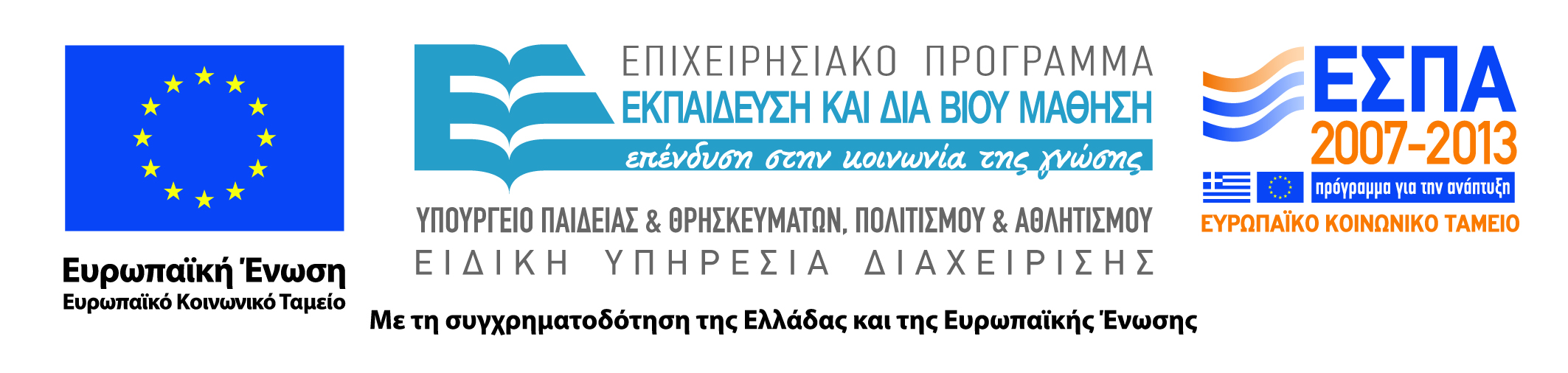 Εισαγωγικά
Σε κάθε πρόγραμμα είναι απαραίτητο να ελέγχουμε τη ροή του αναλόγως κάποιες συνθήκες και να την ανακατευθύνουμε κατάλληλα. 
Υπάρχουν πολλοί τρόποι να κατευθύνουμε τη ροή του προγράμματος και ο κάθε ένας εξυπηρετεί συγκεκριμένο σκοπό.
5
Η εντολή if
Η εντολή if χρησιμοποιείται όταν θέλουμε να εκτελέσουμε κάποιες εντολές μόνο όταν ικανοποιείται κάποια συνθήκη:
if
{
	εντολές;
}
else
{
	εντολές;
}
if (x == 1) {
	cout << “x is one.” << endl;
} else if (x == 2) {
	cout << “x is two.” << endl;
} else if (x == 3) {
	cout << “x is three.” << endl;
} else if (x == 4) {
	cout << “x is four.” << endl;
} else {
	cout << “x is not between 1-4.” << endl;
}
6
Η εντολή switch
switch (x) {
case 1;
	cout << “x is one.” << endl;
break;
case 2;
	cout << “x is two.” << endl;
break;
case 3:
	cout << “x is three.” << endl;
break;
case 4:
	cout << “x is four.” << endl;
break;
default:
	cout << “x is not between 1-4.” << endl;
break;
}
Η εντολή switch χρησιμοποιείται όταν έχουμε πολλαπλές επιλογές ή τιμές για μια μεταβλητή και θέλουμε να εκτελεστούν διαφορετικές εντολές για κάθε τιμή.
7
Η εντολή switch
switch (x) {
case 1;
case 2;
case 3;
case 4;
cout << “x is between one and four.” << endl;
break;
case 5;
case 6;
case 7;
case 8;
cout << “x is between five and eight.” << endl;
break;
default:
cout << “x is not between one and eight.” << endl;
break;
}
Χωρίς την break η εκτέλεση του προγράμματος θα συνεχίσει μέχρι την επόμενη break ή μέχρι το τέλος της εντολής switch.
8
Η εντολή for
Η εντολή for χρησιμοποιείται για επανάληψη (loop) υπό συνθήκη κάποιων εντολών.
for (εντολή αρχικοποίησης; συνθήκη; εντολή επανάληψης) {
	εντολές;
}
9
Η εντολή for
Η εντολή αρχικοποίησης (initialization) εκτελείται στην αρχή του loop και στη συνέχεια ελέγχεται αν είναι αληθής ή ψευδής η συνθήκη (condition). 
Αν είναι αληθής, εκτελούνται οι εντολές και στο τέλος εκτελείται η εντολή επανάληψης (iteration) και ελέγχεται και πάλι αν είναι αληθής η συνθήκη. Αν είναι αληθής εκτελούνται οι εντολές, κ.ο.κ.
147
10
13
16
19
for (int i = 1; i < 20; i += 3) {
	cout << i << endl;
}
10
Η εντολή for
Κάθε μία από τις εντολές αρχικοποίησης, επανάληψης και η συνθήκη μπορεί να παραλειφθεί αλλάζοντας τη συμπεριφορά της εντολής for.
int x = 10;
for (; x < 5; x++) {
	cout << x << endl;
}
double y = 20000; // (y = pi)
for (; y >= 10.0;) {
// υπολογίζει την τετραγωνική του y και τοποθετεί
// το αποτέλεσμα πάλι στο y.
// Το for loop θα εκτελείται όσο το y είναι μεγαλύτερο από 10.0
cout << y);
y = sqrt(y);
}
for (;;) { // infinite loop
	wait_for_signal();
}
11
Η εντολή while
while (συνθήκη) {
	εντολές;
}
Η εντολή while χρησιμοποιείται αντί της for όταν δε μπορούμε να προβλέψουμε εύκολα πόσες φορές θέλουμε να εκτελεστούν οι εντολές, ή όταν δεν έχει σημασία ο αριθμός των επαναλήψεων αλλά η ικανοποίηση ή όχι της συνθήκης.
bool exit_from_loop = false;
while (exit_from_loop == false) {
// υποθετική ρουτίνα που διαβάζει δεδομένα από ένα αρχείο
read_bytes(file1);
// άλλη ρουτίνα που γράφει δεδομένα σε ένα άλλο αρχείο
write_bytes(file2);
if (file_empty(file1) == true)
	exit_from_loop = true;
}
12
Η εντολή do/while
do {
	εντολές;
} while (συνθήκη);
Η εντολή do/while είναι παρόμοια με την while, με μία διαφορά, οι εντολές εντός του loop θα εκτελεστούν τουλάχιστον μια φορά ανεξαρτήτως αν είναι αληθής η συνθήκη ή όχι.
int x = 10;
do {
	cout << x << endl;
	x++;
} while (x <10);
Aποτέλεσμα:
 
10
13
Οι εντολές break/continue
Πολλές φορές θέλουμε να διακόψουμε την εκτέλεση των εντολών σε ένα loop πρίν από τη προκαθορισμένη στιγμή. 
π.χ. να φύγουμε από ένα infinite loop, ή όταν το πρόγραμμα λάβει κάποιο σήμα (signal) για έξοδο (π.χ. Control-C).
Aποτέλεσμα: 
1
4
7
10
for (int i = 1; i < 20; i += 3) {
if ( i*i > 100)
	break;
cout << i << endl;
}
14
Οι εντολές break/continue
Η εντολή break χρησιμοποιείται σε όλα τα loops, for, while, do/while.
Αντίστοιχη με την break είναι η continue, η οποία όμως διακόπτει την εκτέλεση μόνο του τρέχοντος iteration και όχι ολόκληρου του loop. Συνεχίζει από το επόμενο iteration.
for (int i = 1; i < 20; i++) {
// να μην τυπωθούν οι άρτιοι(ζυγοί) αριθμοί
if ( i % 2 == 0)
	continue;
cout << i << endl;
}
Aποτέλεσμα: 
1
7
13
19
15
Βιβλιογραφία
Εγχειρίδιο της C++, 2η Ελληνική έκδοση, Jesse Liberty, Γκιούρδας.
Μάθετε τη C++, 2η Ελληνική έκδοση, Jesse Liberty , Γκιούρδας.
Προγραμματισμός με τη γλώσσα C++ Μέρος Α, Αλεβίζος Θ., Έκδοση ΤΕΙ Καβάλας
C++ Αντικειμενοστραφής Προγραμματισμός Υπολογιστών Τομαράς Α., , Εκδόσεις Νέων Τεχνολογιών.
Ανακαλύψτε τη γλώσσα C, J. Purdum, Εκδόσεις Δίαυλος.
Εισαγωγή στο Συστηματικό Προγραμματισμό και στη γλώσσα C++, Σ. Μπαλτζής, εκδόσεις πανεπιστημίου Ιωαννίνων.
C++ From the beginning, Jan Skansholm, Addison Wesley.
The design and analysis of computer algorithms, A.V. AHO, J.E. HOPCROFT, J.D. ULLMANN, Addison Wesley 1974.
Structure and Interpretation of Computer Programs, H. ABELSON, G.J. SUSSMAN, J. SUSSMAN,  MIT Press, Mc Graw Hill Book Company, 1985
The art of computer programming, D.E. KNUTH, Addison-Wesley.
Σημείωμα Αναφοράς
Copyright Τεχνολογικό Ίδρυμα Ηπείρου. Ιωάννης Τσούλος.
Αντικειμενοστραφής Προγραμματισμός. 
Έκδοση: 1.0 Άρτα, 2015. Διαθέσιμο από τη δικτυακή διεύθυνση:
http://eclass.teiep.gr/courses/COMP113/
17
ΔΙΑΤΑΡΑΧΕΣ ΦΩΝΗΣ, Ενότητα 0, ΤΜΗΜΑ ΛΟΓΟΘΕΡΑΠΕΙΑΣ, ΤΕΙ ΗΠΕΙΡΟΥ - Ανοιχτά Ακαδημαϊκά Μαθήματα στο ΤΕΙ Ηπείρου
Σημείωμα Αδειοδότησης
Το παρόν υλικό διατίθεται με τους όρους της άδειας χρήσης Creative Commons Αναφορά Δημιουργού-Μη Εμπορική Χρήση-Όχι Παράγωγα Έργα 4.0 Διεθνές [1] ή μεταγενέστερη. Εξαιρούνται τα αυτοτελή έργα τρίτων π.χ. φωτογραφίες, Διαγράμματα κ.λ.π., τα οποία εμπεριέχονται σε αυτό και τα οποία αναφέρονται μαζί με τους όρους χρήσης τους στο «Σημείωμα Χρήσης Έργων Τρίτων».
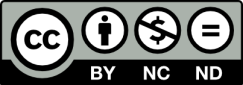 Ο δικαιούχος μπορεί να παρέχει στον αδειοδόχο ξεχωριστή άδεια να  χρησιμοποιεί το έργο για εμπορική χρήση, εφόσον αυτό του  ζητηθεί.
[1]
http://creativecommons.org/licenses/by-nc-nd/4.0/deed.el
Τέλος Ενότητας
Επεξεργασία: Ευάγγελος Καρβούνης
Άρτα, 2015
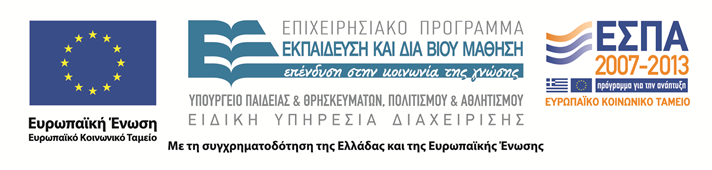 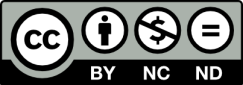 Τέλος Ενότητας
Ελεγχόμενη ροή προγράμματος
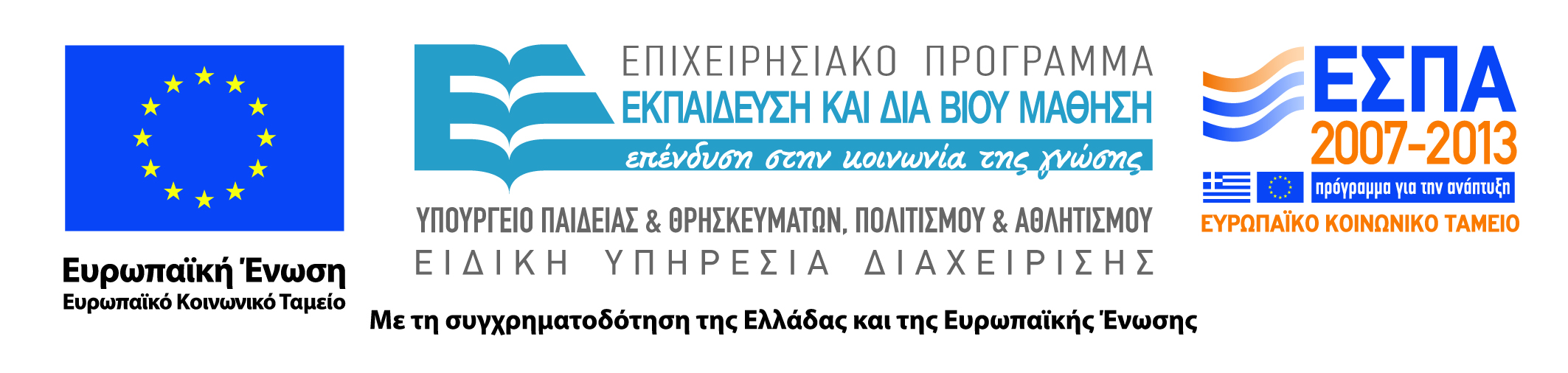 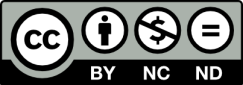